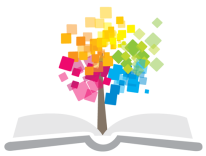 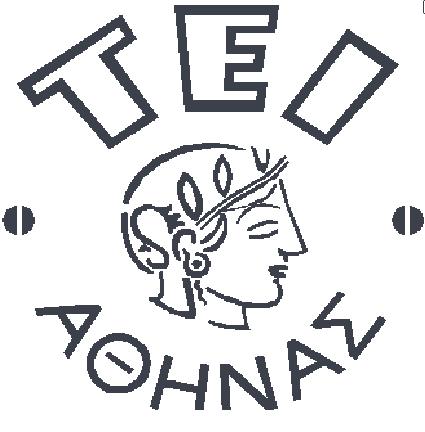 Ανοικτά Ακαδημαϊκά Μαθήματα στο ΤΕΙ Αθήνας
Τομογραφική Απεικονιστική Ανατομική
Ενότητα 4: Τομογραφική ανατομική θώρακα
Γεωργία Οικονόμου, Αναπληρώτρια Καθηγήτρια
Τμήμα Ραδιολογίας - Ακτινολογίας
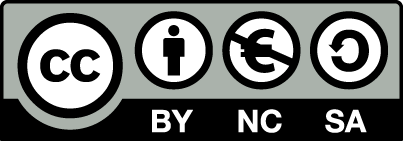 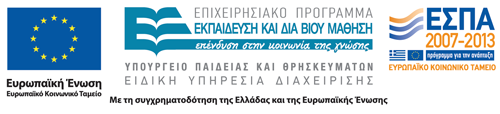 Ανατομικά επίπεδα
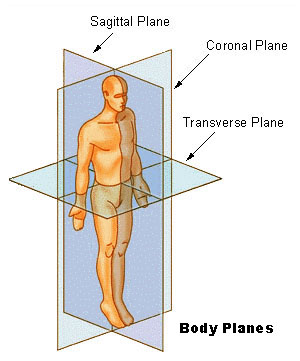 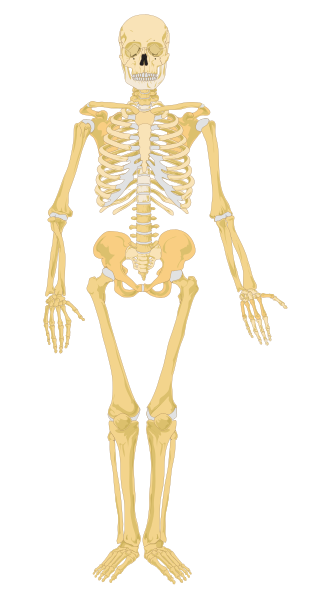 Οβελιαίο
Στεφανιαίο
Εγκάρσιο
“Human skeleton front - no labels”, από Mikael Häggström διαθέσιμο ως κοινό κτήμα
“BodyPlanes”, από Yonidebest διαθέσιμο ως κοινό κτήμα
1
Στέρνο
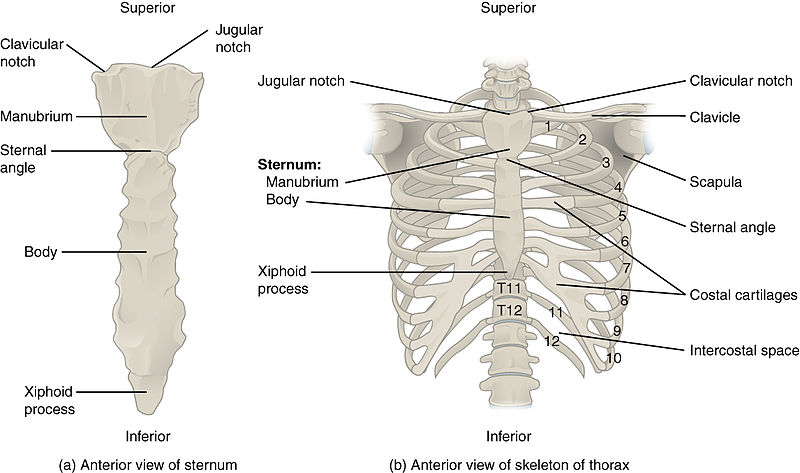 Λαβή
Γωνία
Σώμα
Ξιφοειδής απόφυση
“721 Rib Cage”, από CFCF διαθέσιμο με άδεια CC BY 3.0
2
Θωρακικός κλωβός 1/2
12 ζεύγη πλευρών
6 ή 7 ζεύγη πραγματικές.
3 ή 4 ψευδείς.
2 ζεύγη ελεύθερες.
Θωρακική είσοδος (άνω).
Θωρακική έξοδος (κάτω).
Θωρακικοί σπόνδυλοι (πίσω).
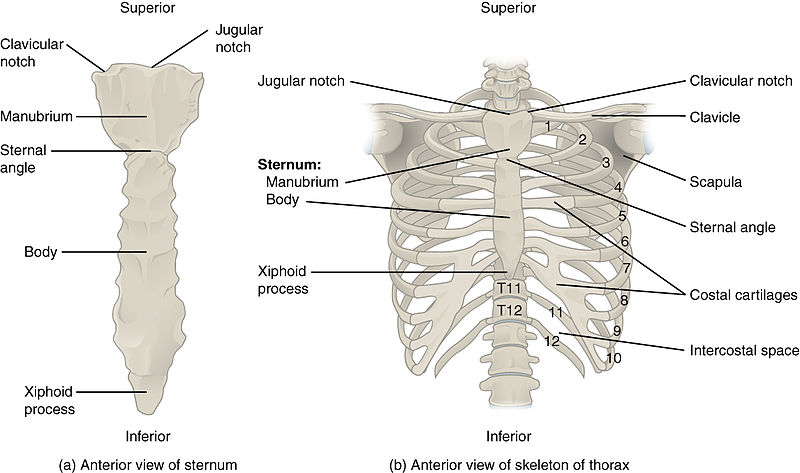 “721 Rib Cage”, από CFCF διαθέσιμο με άδεια CC BY 3.0
3
Θωρακικός κλωβός 2/2
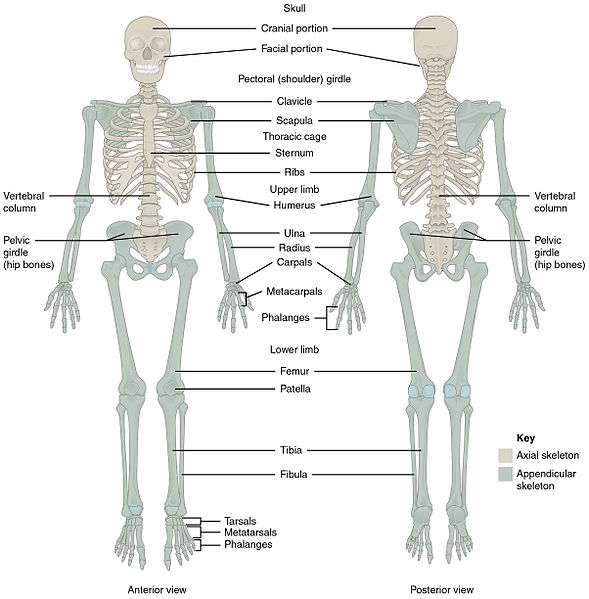 “701 Axial Skeleton-01”, από CFCF διαθέσιμο με άδεια CC BY 3.0
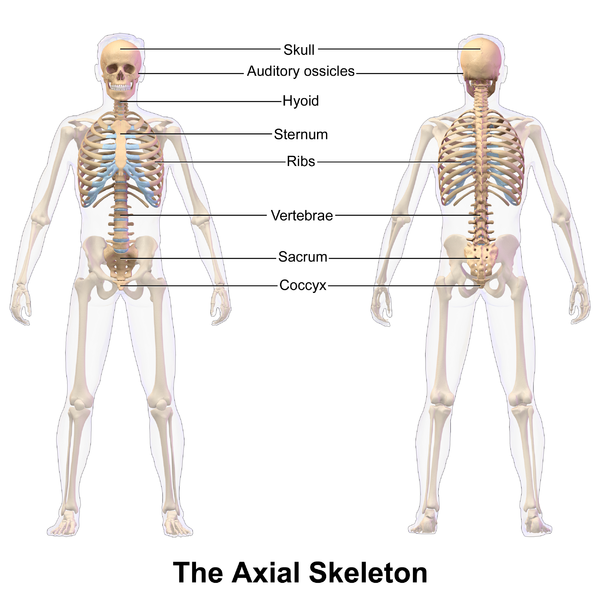 “Axial Skeleton”, από BruceBlaus διαθέσιμο με άδεια CC BY 3.0
4
Αξονικός σκελετός
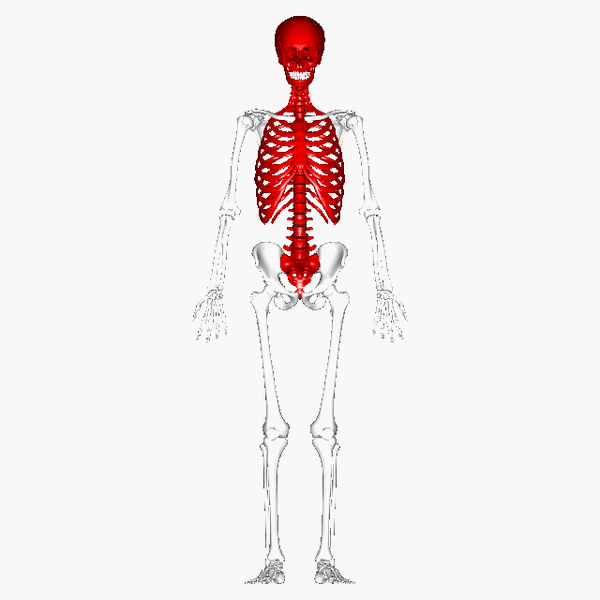 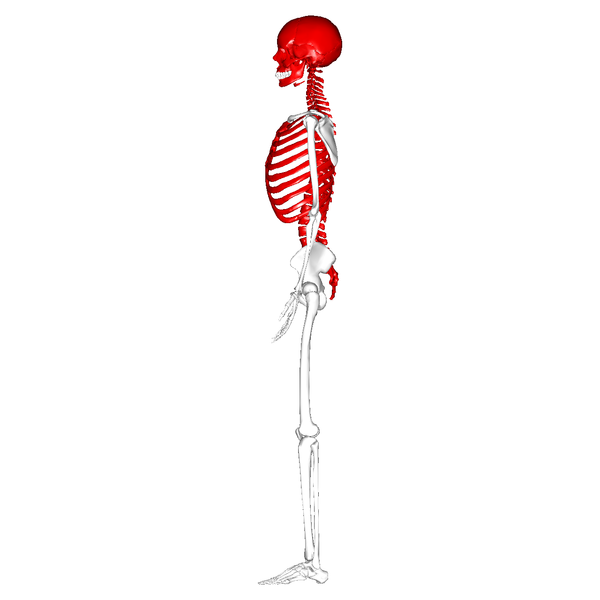 “Axial skeleton - lateral view”, από Was a bee διαθέσιμη με άδεια CC BY-SA 2.1 JP
“Axial skeleton - aniamation”, από Was a bee διαθέσιμη με άδεια CC BY-SA 2.1 JP
5
Έξω μεσοπλεύριοι μύες
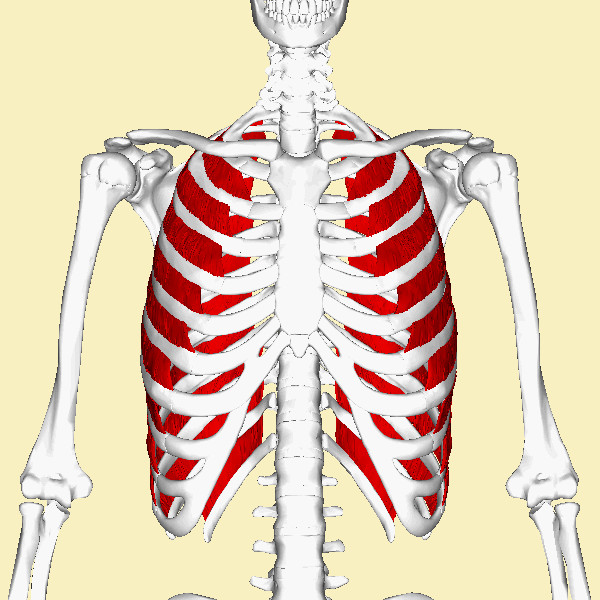 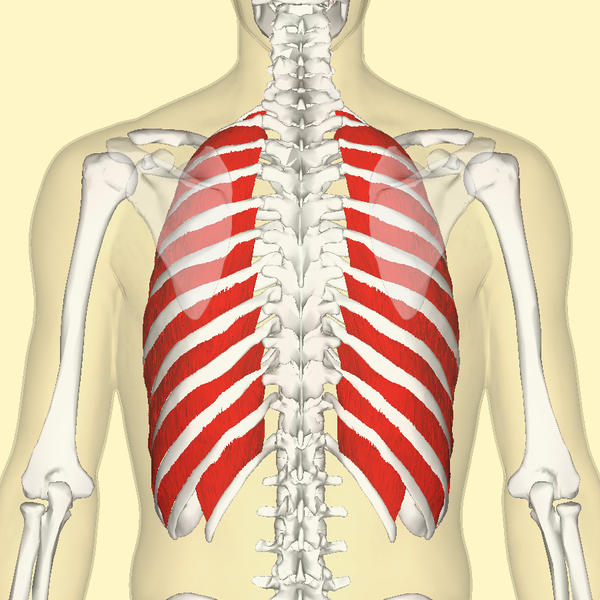 “External intercostal muscles back”, από Was a bee διαθέσιμη με άδεια CC BY-SA 2.1 JP
“External intercostal muscles animation”, από Was a bee διαθέσιμη με άδεια CC BY-SA 2.1 JP
6
Έσω μεσοπλεύριοι μύες
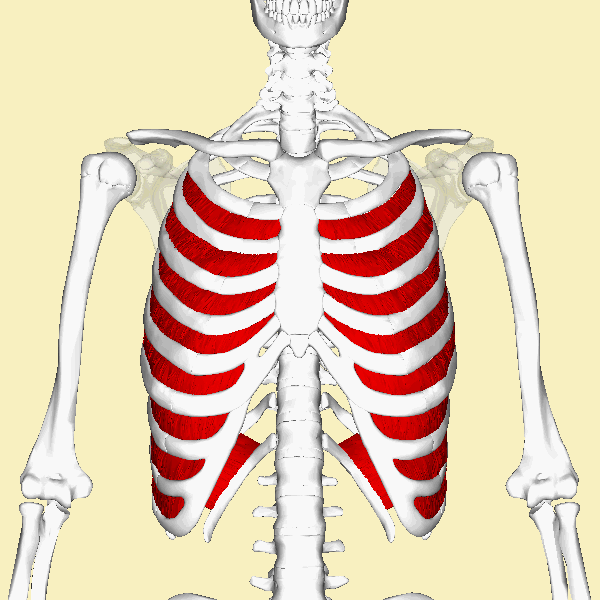 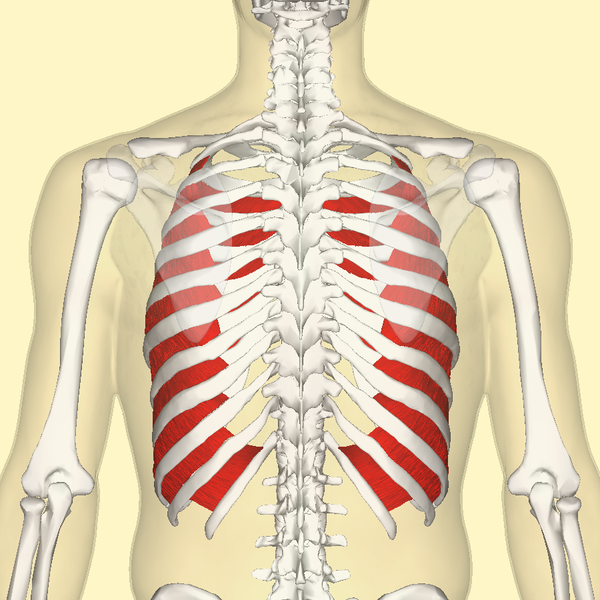 “Internal intercostal muscles animation”, από Was a bee διαθέσιμη με άδεια CC BY-SA 2.1 JP
“Internal intercostal muscles back”, από Was a bee διαθέσιμη με άδεια CC BY-SA 2.1 JP
7
Εσώτατοι μεσοπλεύριοι μύες
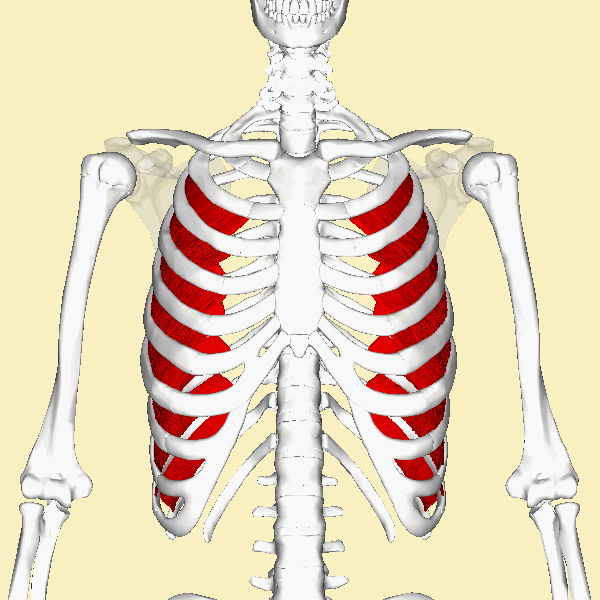 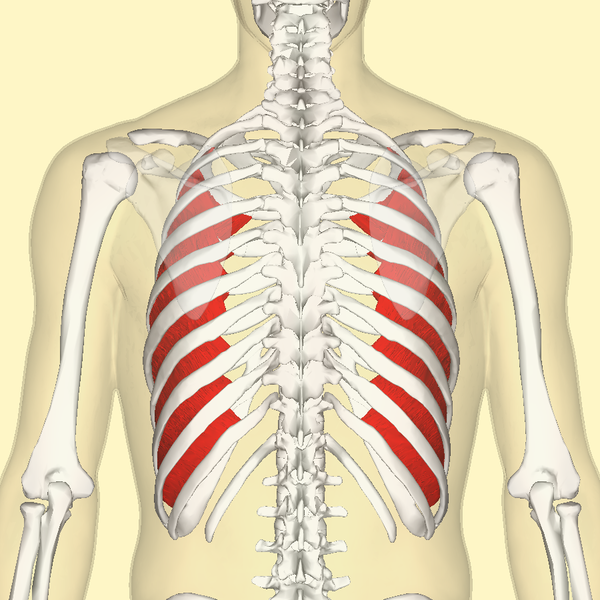 “Innermost intercostal muscles animation”, από Was a bee διαθέσιμη με άδεια CC BY-SA 2.1 JP
“Innermost intercostal muscles back”, από Was a bee διαθέσιμη με άδεια CC BY-SA 2.1 JP
8
Θωρακική κοιλότητα
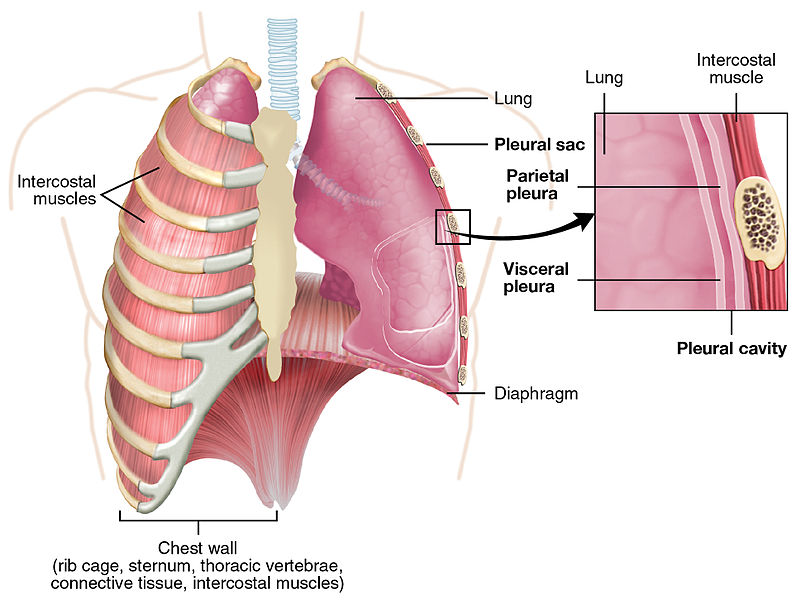 “2313 The Lung Pleurea”, από CFCF διαθέσιμο με άδεια CC BY 3.0
9
Διάφραγμα
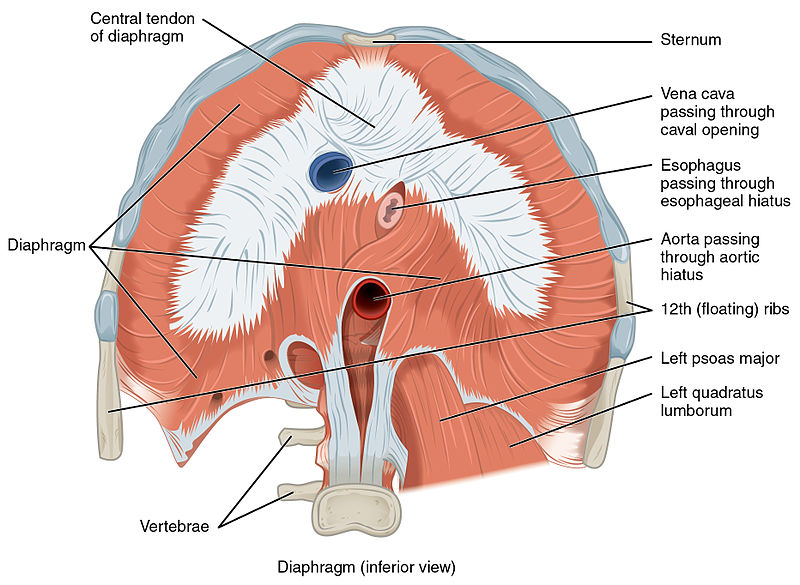 10
“1113 The Diaphragm”, από CFCF διαθέσιμο με άδεια CC BY 3.0
Υπεζωκότας 1/2
Ο τοιχωματικός και ο πλευρικός υπεζωκότας είναι συνεχείς στην πύλη του πνεύμονα.
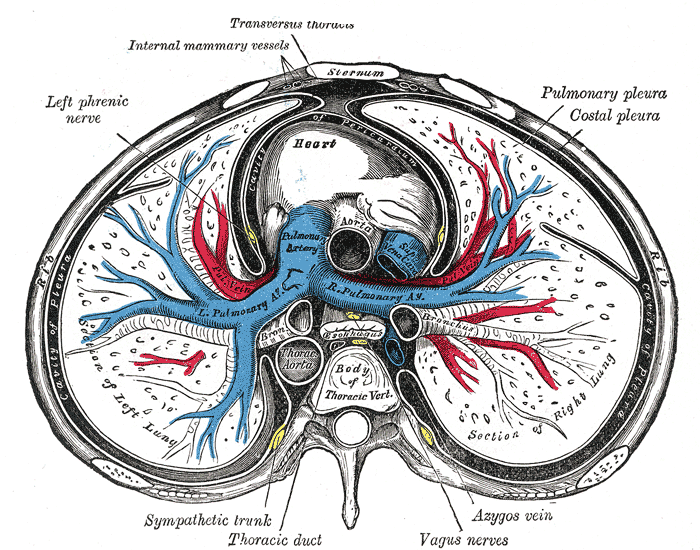 “Gray968”, από Pngbot διαθέσιμο ως κοινό κτήμα
11
Υπεζωκότας 2/2
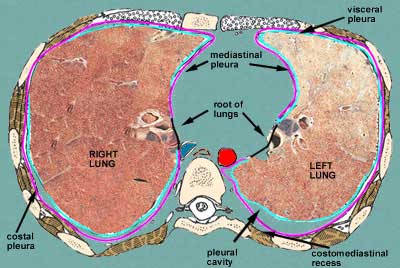 Τοιχωματικός υπεζωκότας
Υπεζωκότας 
μεσοθωρακίου
Πύλη 
πνεύμόνων
ΔΕΞΙΟΣ 
ΠΝΕΥΜΩΝ
ΑΡΙΣΤΕΡΟΣ ΠΝΕΥΜΩΝ
Πλευρικός υπεζωκότας
Υπεζωκοτική κοιλότητα
12
wesnorman.com
Λοβοί πνευμόνων
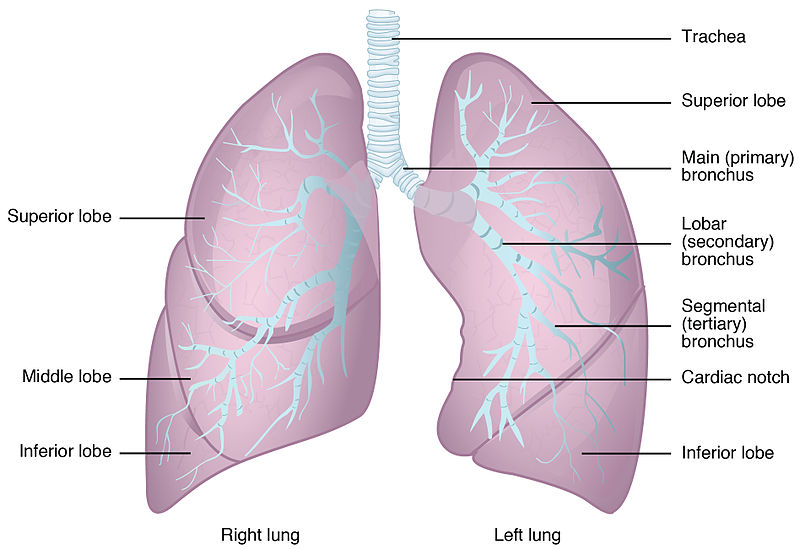 Άνω 
λοβός
Άνω 
λοβός
Μέσος  λοβός
κάτω 
λοβός
Κάτω 
λοβός
ΔΕΞΙΟΣ 
ΠΝΕΥΜΟΝΑΣ
ΑΡΙΣΤΕΡΟΣ ΠΝΕΥΜΟΝΑΣ
13
“2312 Gross Anatomy of the Lungs”, από CFCF διαθέσιμο με άδεια CC BY 3.0
Αρτηρίες – Φλέβες
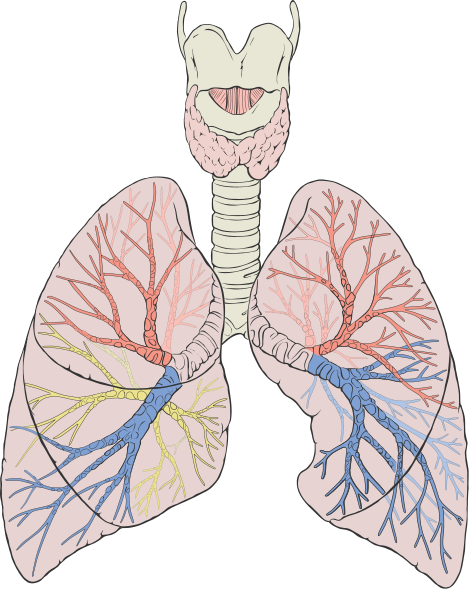 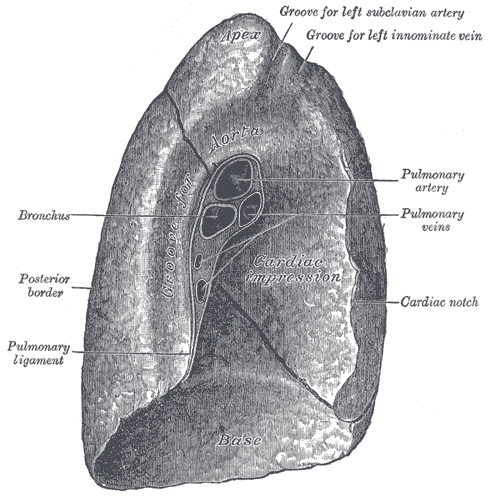 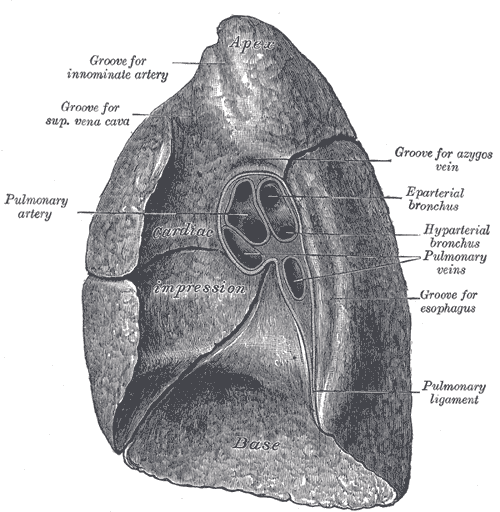 Πνευμονική αρτηρία
Πνευμονική φλέβα
Πνευμονική αρτηρία
Πνευμονική φλέβα
“Gray973”, από Pngbot διαθέσιμο ως κοινό κτήμα
“Gray972”, από Pngbot διαθέσιμο ως κοινό κτήμα
14
Περιφέρεια πνευμόνων
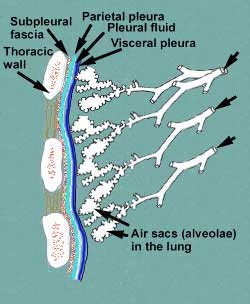 Τοιχωματικός Υπεζωκότας
 Υγρό
Σπλαχνικός  Υπεζωκότας
Υποπλευρική 
περιτονία
Θωρακικό 
τοίχωμα
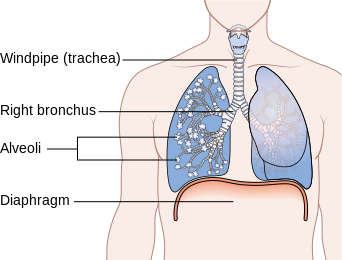 Κυψελίδες
“Diagram showing the lungs including the alveoli CRUK 309”, από Fæ διαθέσιμο με άδεια CC BY-SA 4.0
15
wesnorman.com
1. Κεφαλή του βραχιονίου, 
2. Ωμογλήνη, 
3. Κορακοειδής απόφυση, 
4. Ωμοπλάτη, 
5. Κλείδα, 
6. Ακρώμιο, 
7. Χειρουργικός αυχένας του βραχιονίου, 
8. Ανατομικός αυχένας του βραχιονίου, 
9. Άνω πλευρές, 
10. Κάτω πλευρές, 
11. Στέρνο, 
12. Λαβή στέρνου, 
13. Σώμα στέρνου, 
14. Ξιφοειδής απόφυση, 
15. Μηνοειδής εντομή.
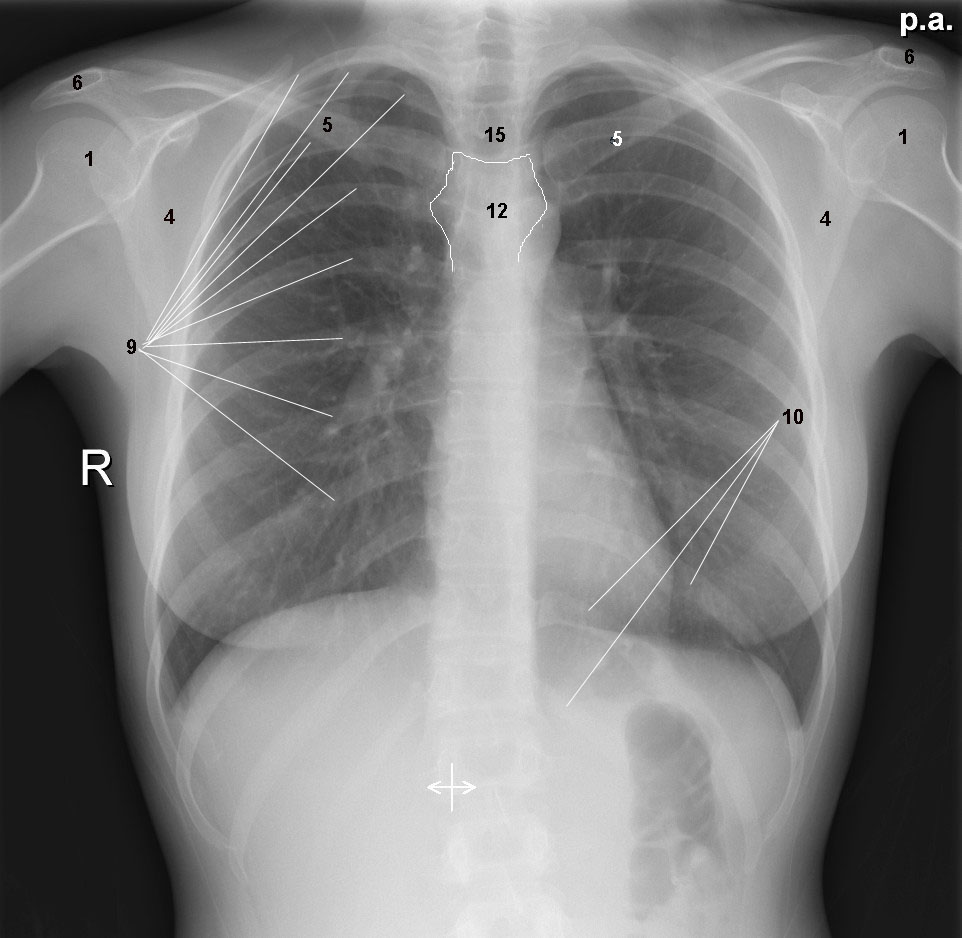 16
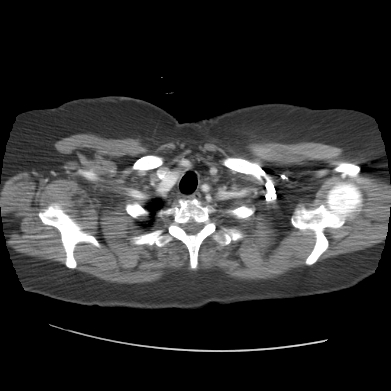 Να δείξετε τις υποκλείδιες αρτηρίες
17
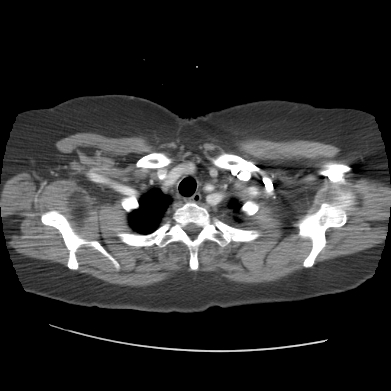 Η δεξιά υποκλείδια αρτηρία όπως βγαίνει από τη βραχιοκεφαλική
18
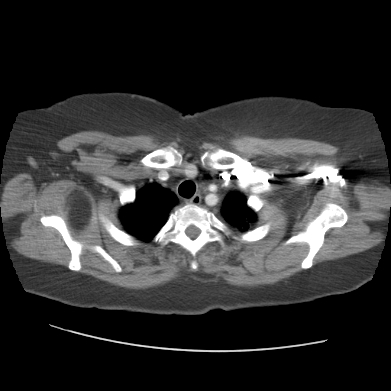 Κορυφή πνεύμονα
Τραχεία
Οισοφάγος
Ποιές είναι οι δομές που περιέχουν αέρα
19
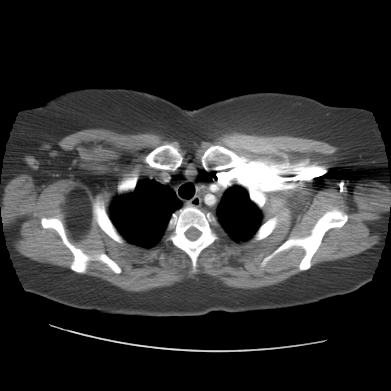 Σκιαγραφικό στην αριστερή υποκλείδια φλέβα
20
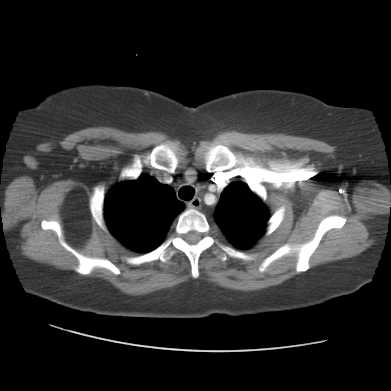 Βραχιοκεφαλική αρτηρία
Αρ. κοινή καρωτίδα
Αρ. υποκλείδια αρτηρία
Να δείξετε τους 3 κλάδους του αορτικού τόξου
21
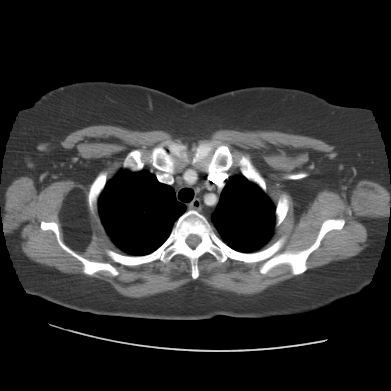 Παρεμπιπτόντως λίπωμα στο θωρακικό τοίχωμα (συγκρίνετε την πυκνότητα με το υποδόριο λίπος)
22
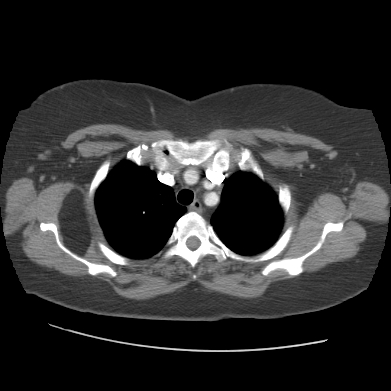 23
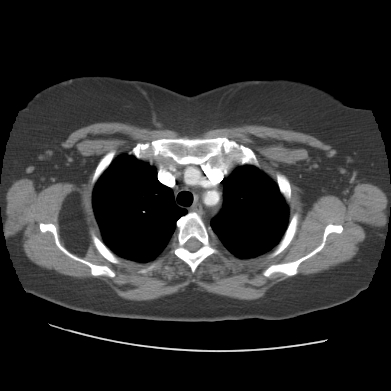 24
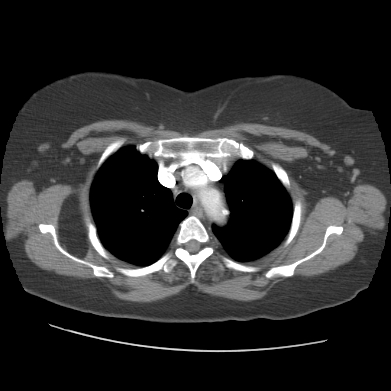 Αρ. βραχιοκεφαλική φλέβα αδειάζει στην άνω κοίλη
25
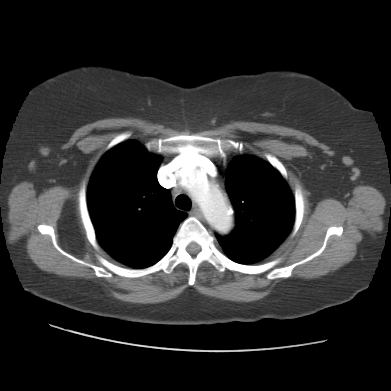 Αορτικό τόξο
26
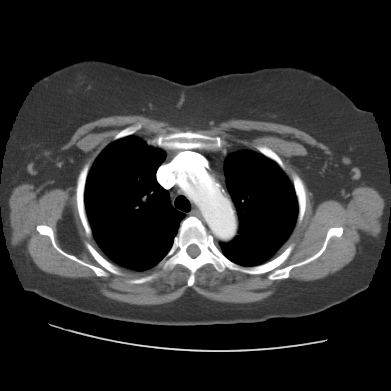 Δεξιοί μείζων και ελάσσων θωρακικοί μύες
27
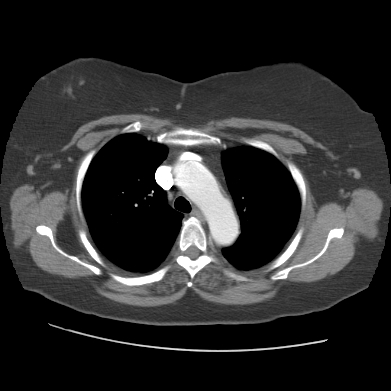 Άνω κοίλη φλέβα
28
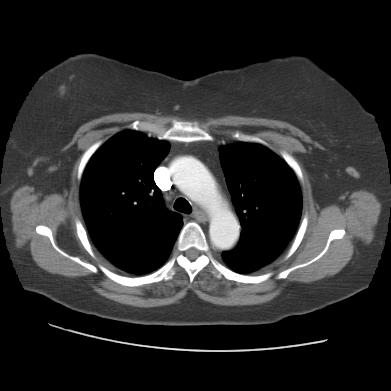 29
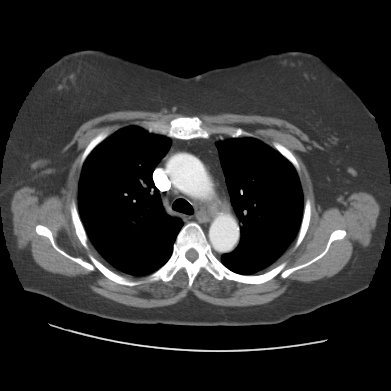 30
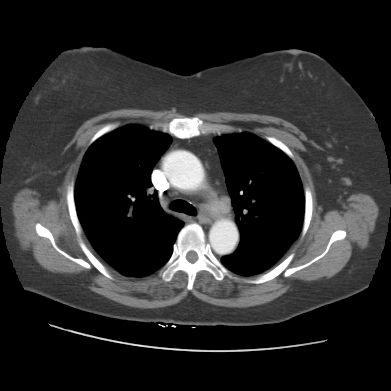 Τόξο της αζύγου φλεβός
31
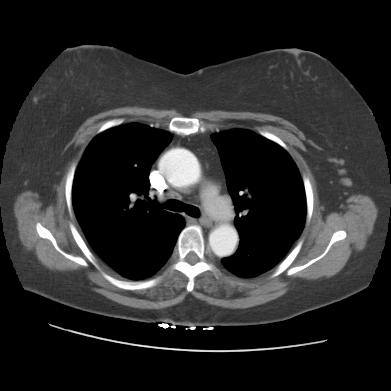 32
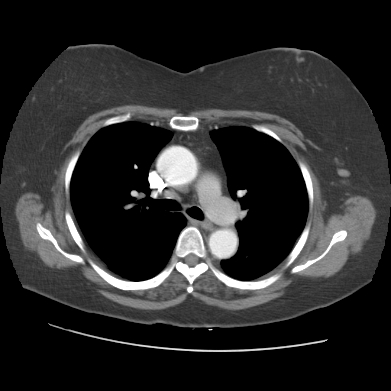 Τρόπιδα
33
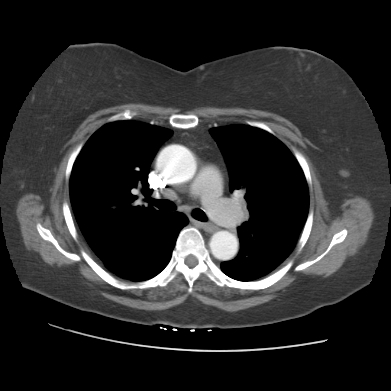 34
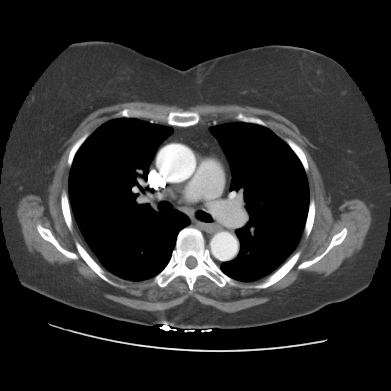 Που είναι η αριστερή πνευμονική αρτηρία
35
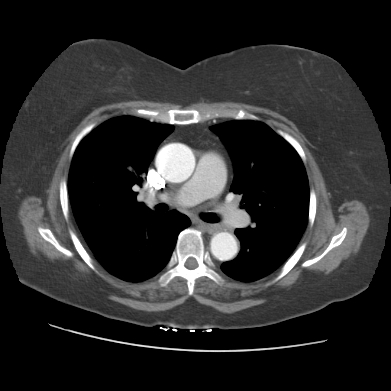 36
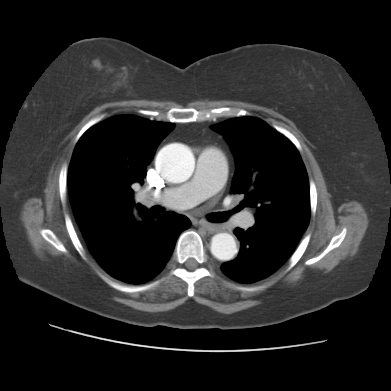 37
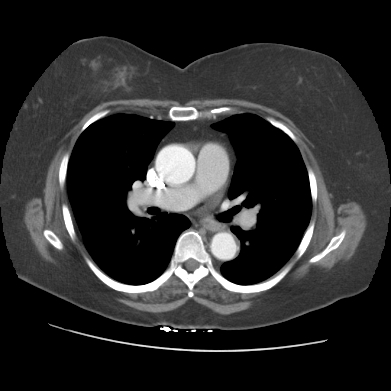 38
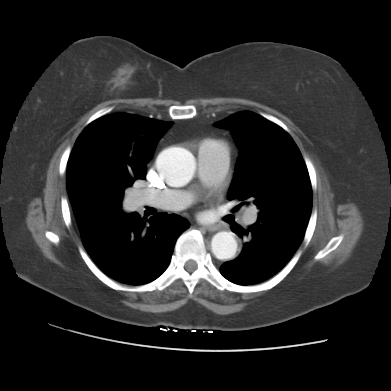 Κώνος της πνευμονικής και δεξιά πνευμονική αρτηρία
39
A
D
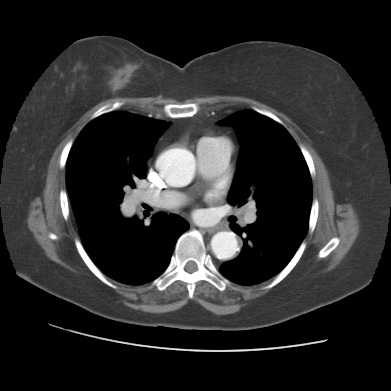 Ανιούσα και κατιούσα θωρακική αορτή
40
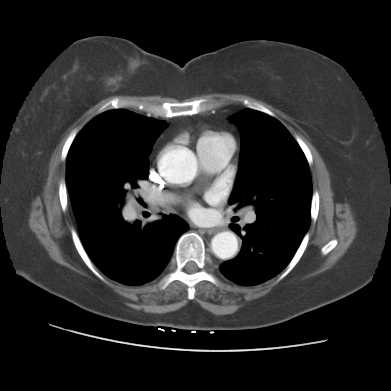 41
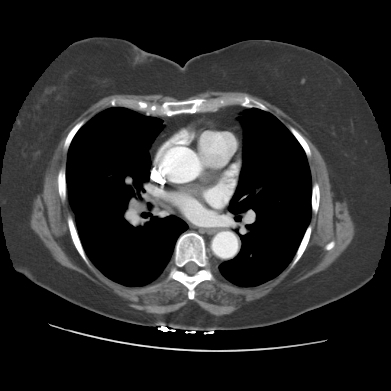 Αριστερός κόλπος και πνευμονικές φλέβες
42
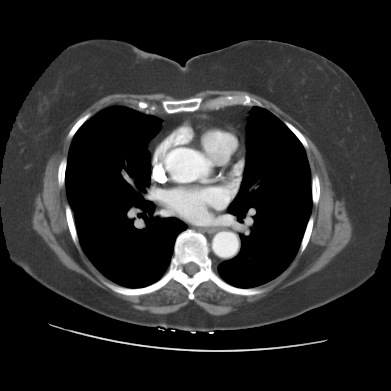 Αριστερή στεφανιαία αρτηρία
43
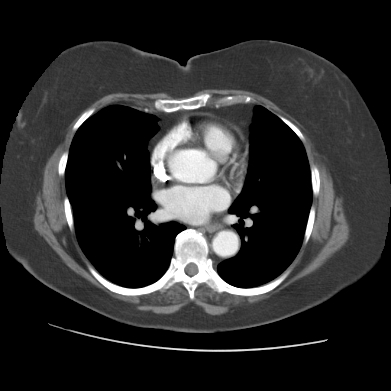 Κλάδοι της αρ. στεφανιαίας αρτηρίας LAD:
πρόσθιος κατιών κλάδος 
περισπωμένη
44
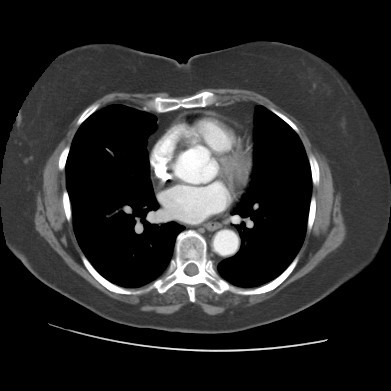 45
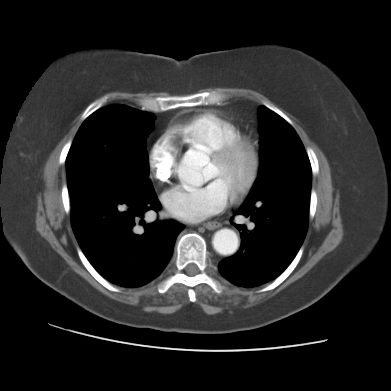 Αορτική βαλβίδα
46
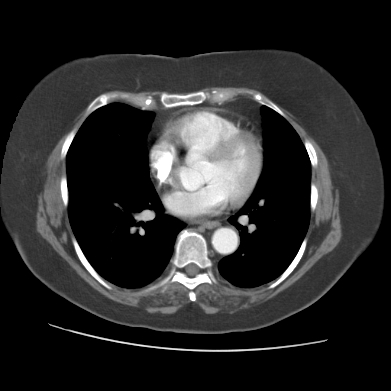 47
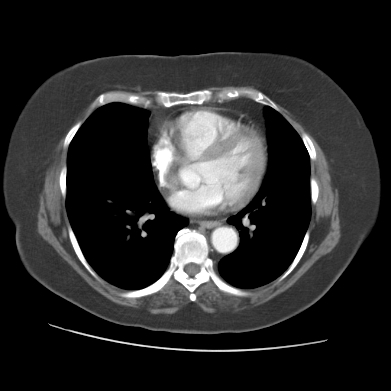 Αρ. κόλπος, αρ. κοιλία
48
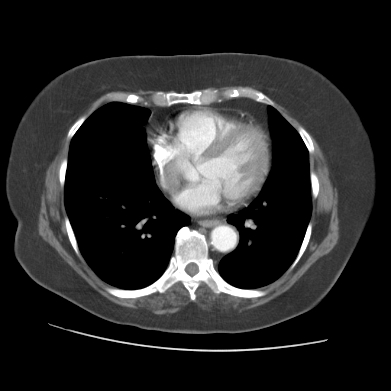 49
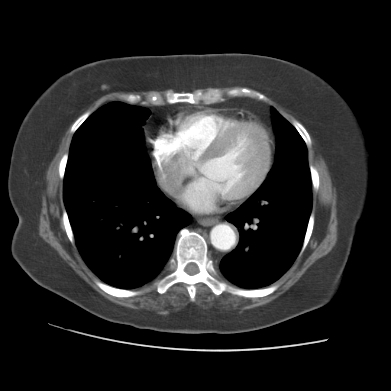 Τοίχωμα της αρ. κοιλίας και μεσοκοιλιακό διάφραγμα
Θηλοειδείς μυες
Μιτροειδής βαλβίδα
50
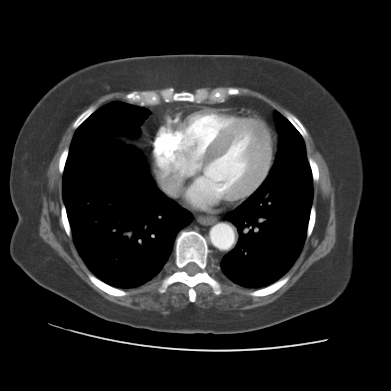 51
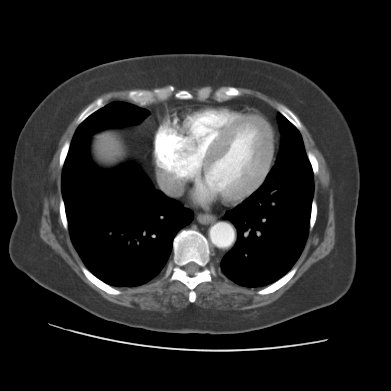 52
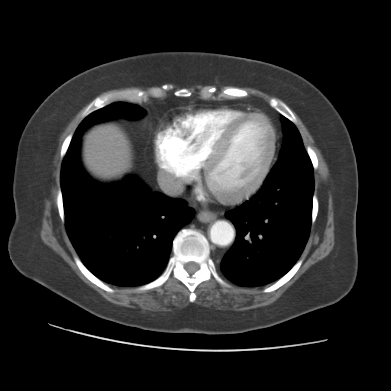 ΣΜ στη δεξιά κοιλία
53
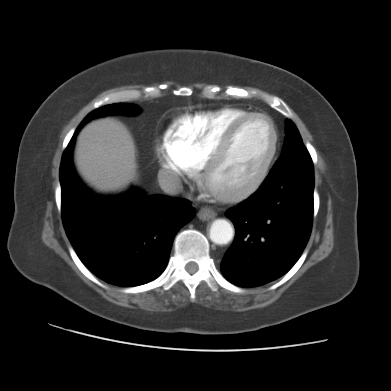 54
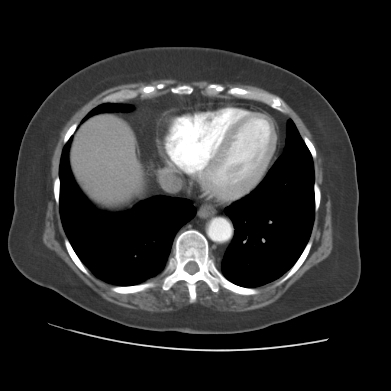 Περικαρδιακός σάκος
55
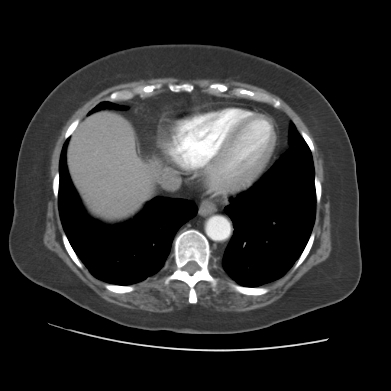 56
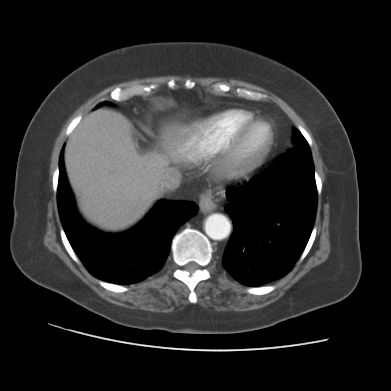 57
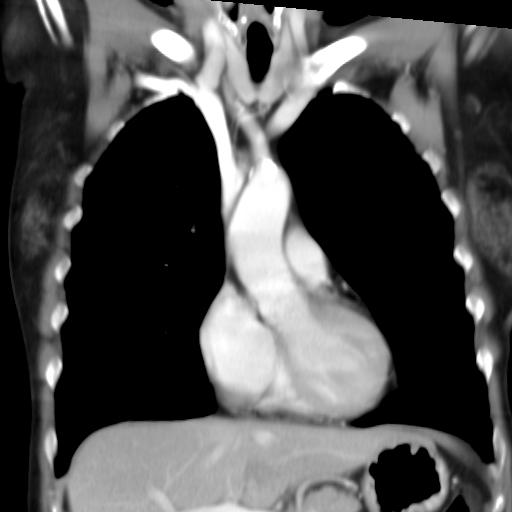 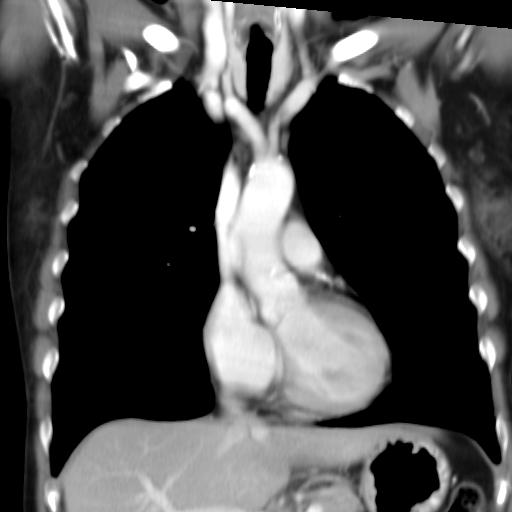 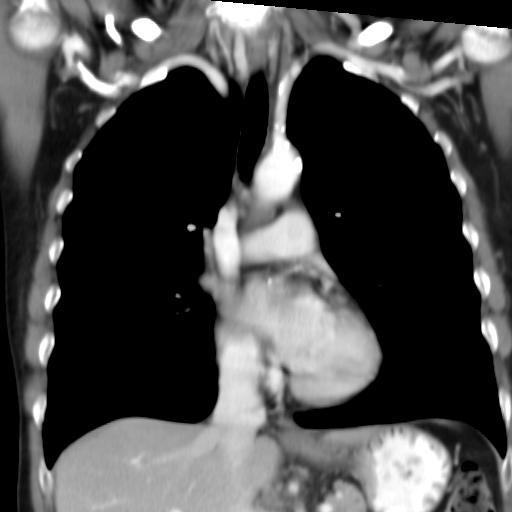 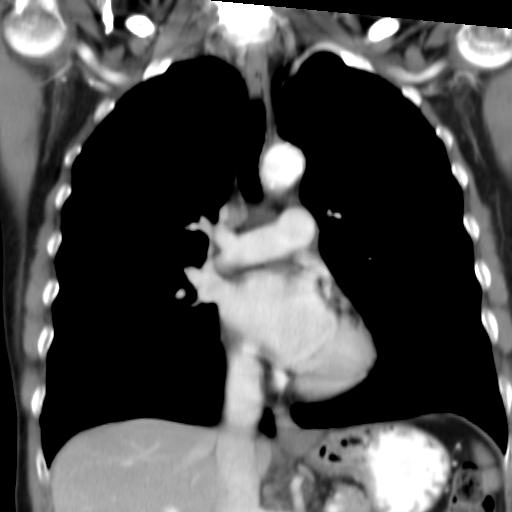 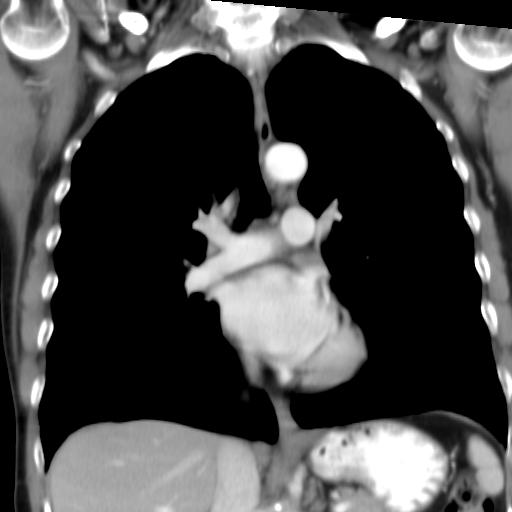 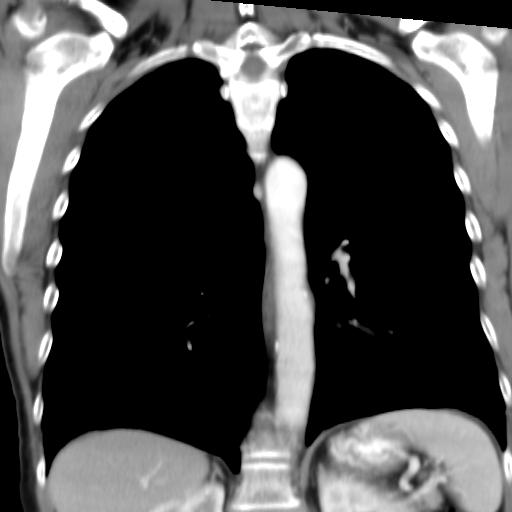 58
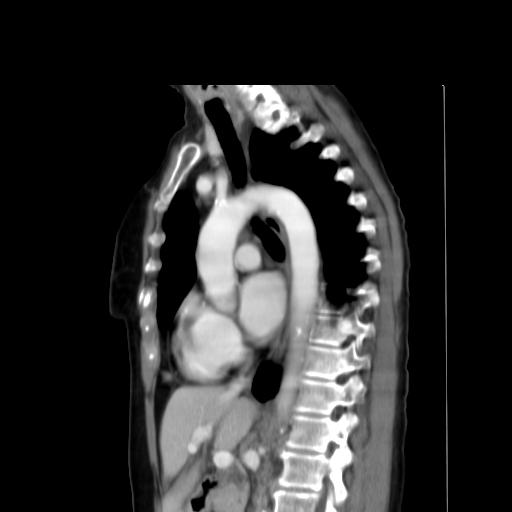 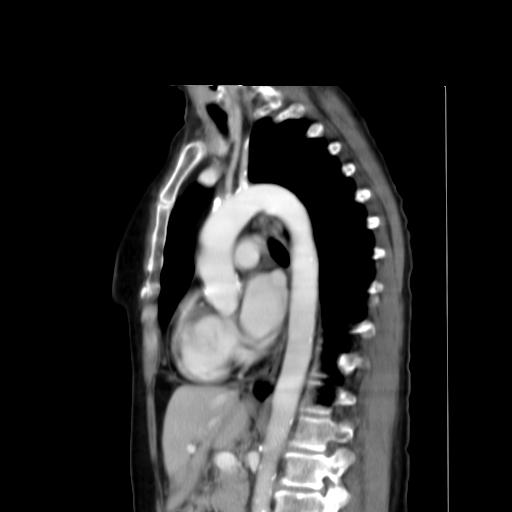 59
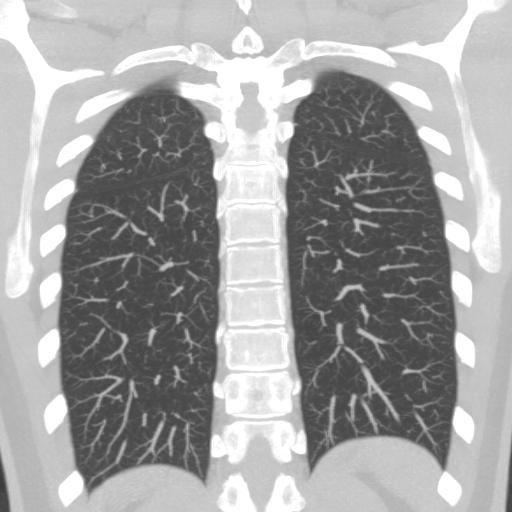 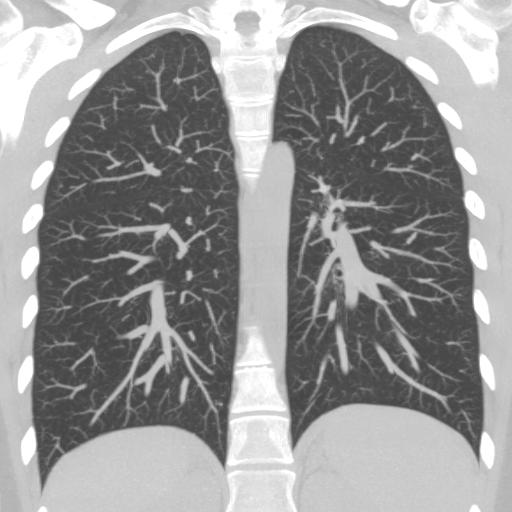 60
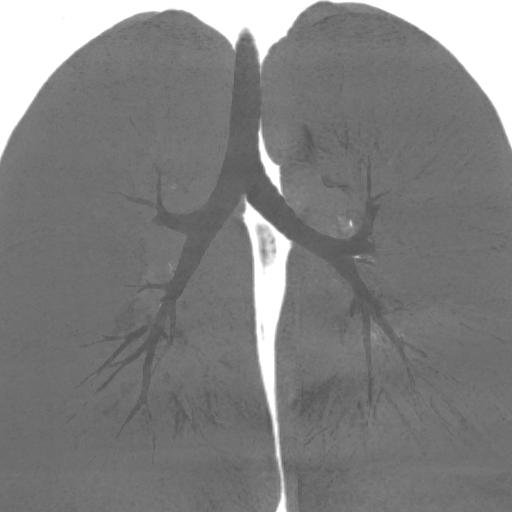 61
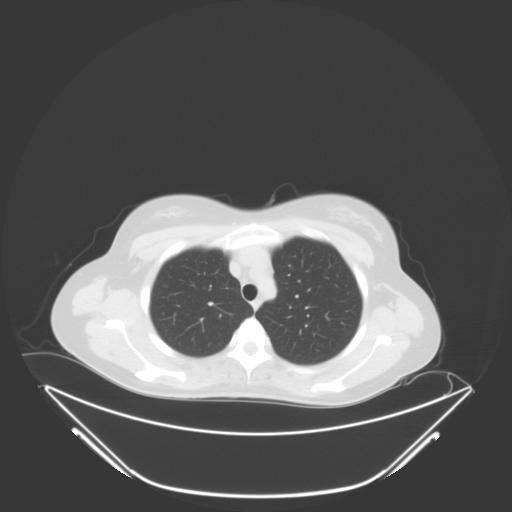 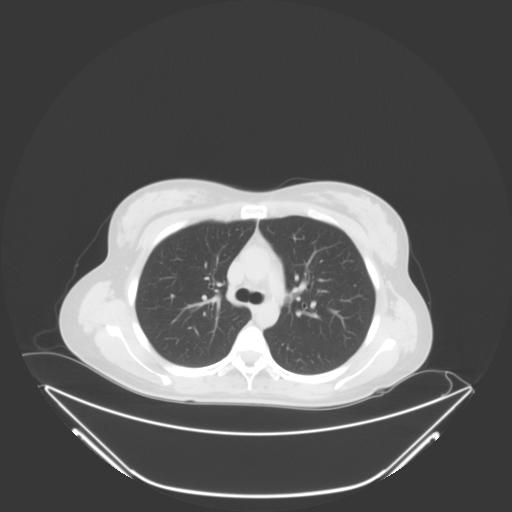 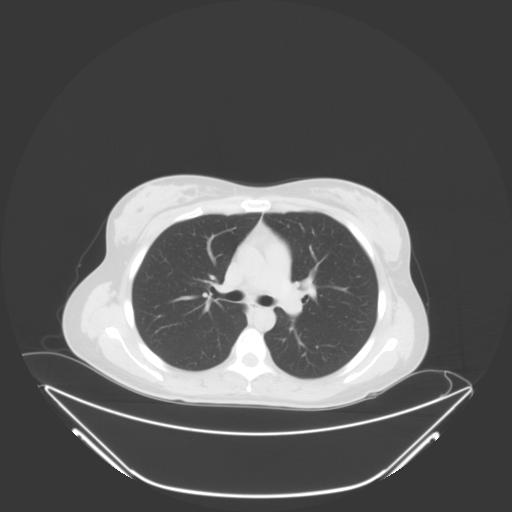 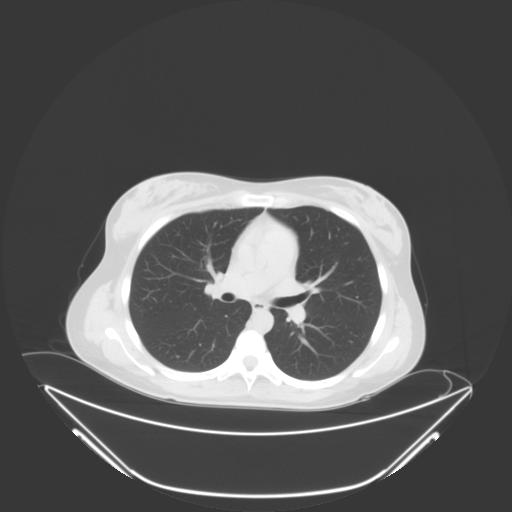 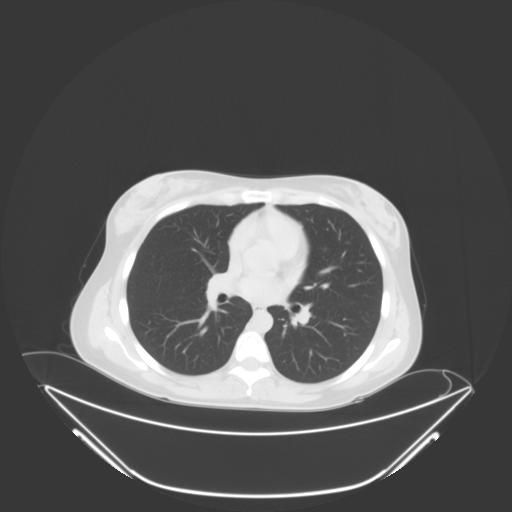 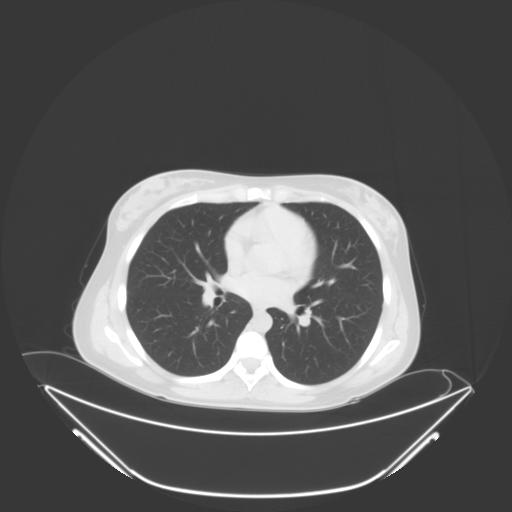 62
Ανατομία καρδίας 1/3
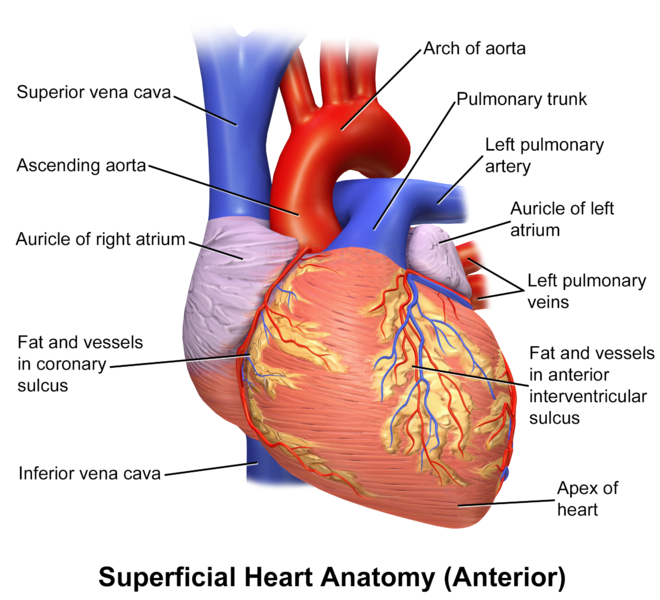 “Blausen 0451 Heart Anterior”, από Dcoetzee διαθέσιμο με άδεια CC BY 3.0
63
Ανατομία καρδίας 2/3
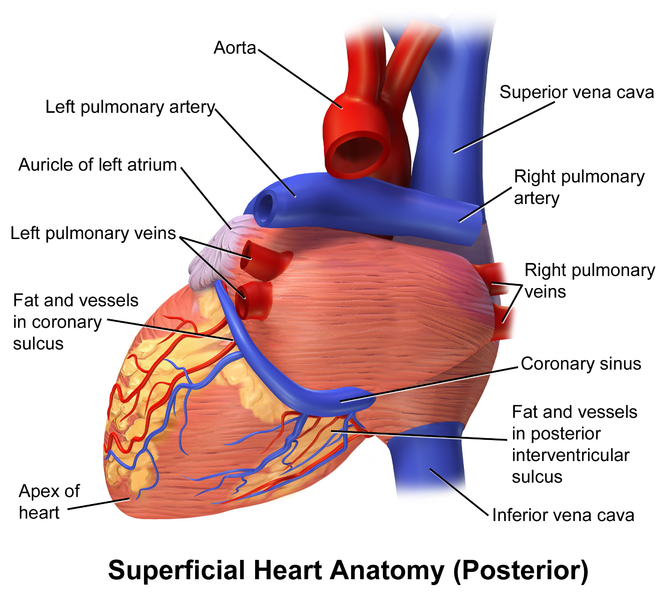 “Blausen 0456 Heart Posterior”, από BruceBlaus διαθέσιμο με άδεια CC BY 3.0
64
Ανατομία καρδίας 3/3
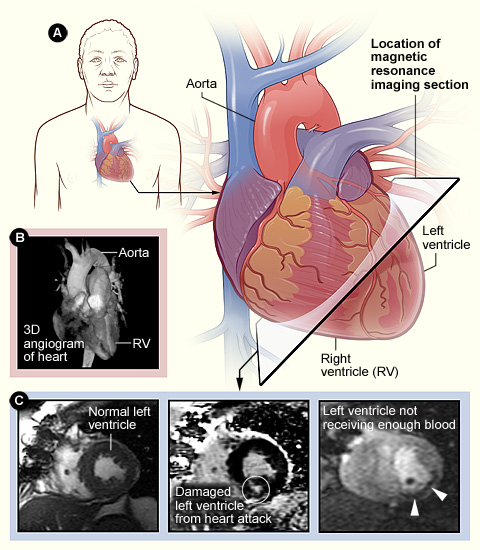 “Cardiac Mri”, από CFCF διαθέσιμο ως κοινό κτήμα
65
Βαλβίδες
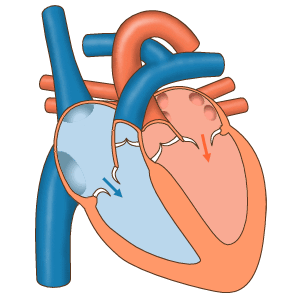 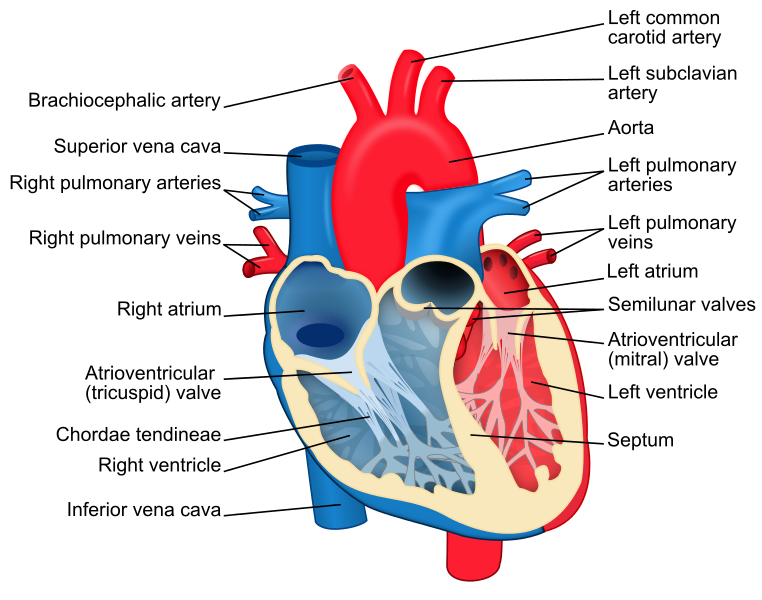 “Latidos”, από Josinho8 διαθέσιμο ως κοινό κτήμα
“Heart diagram-en”, από Armbrust διαθέσιμη με άδεια CC BY-SA 3.0
66
Βαλβίδες – Υπερηχογράφημα καρδιάς
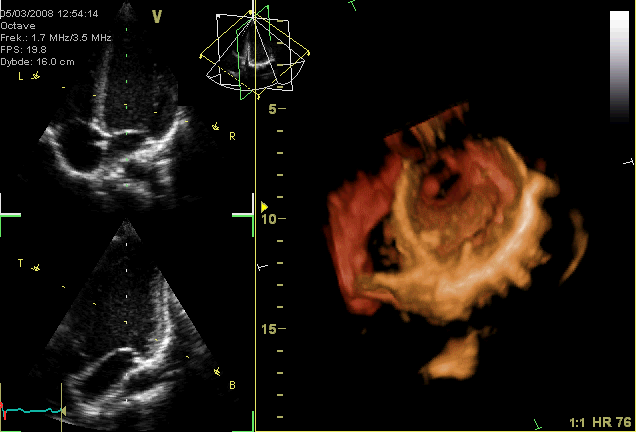 67
“Apikal4D”, από Ekko διαθέσιμη με άδεια CC BY-SA 3.0
Στεφανιαία αγγεία (CT – Στεφανιογραφία)
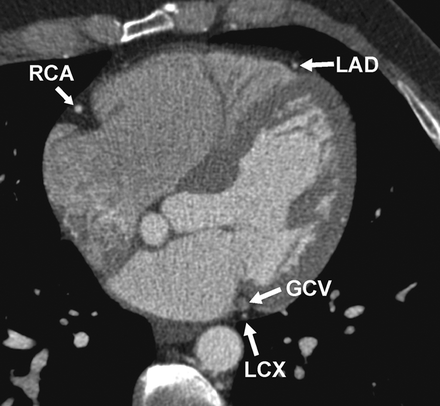 68
Δεξιά στεφανιαία αρτηρία
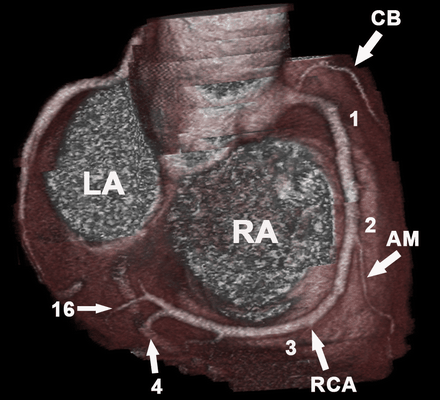 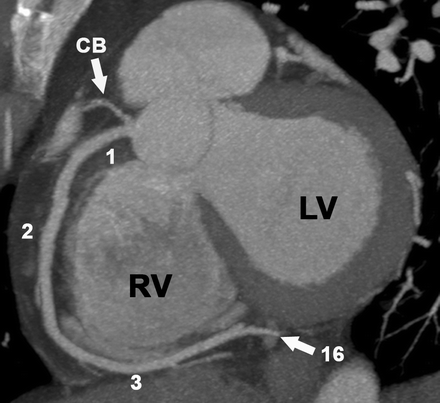 69
Αριστερή στεφανιαία αρτηρία
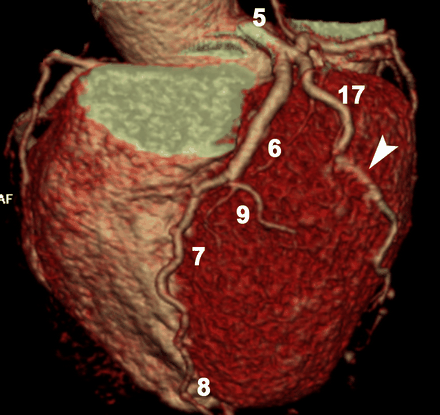 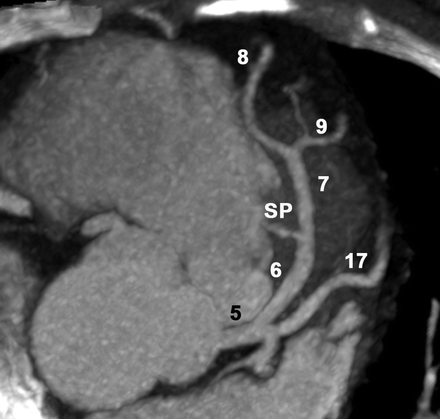 70
Άξονες της καρδιάς 1/5
long-axis two-chamber view.
Παράλληλα στο μεσοκοιλιακό διάφραγμα.
Σχεδιάζεται στο εγκάρσιο επίπεδο.
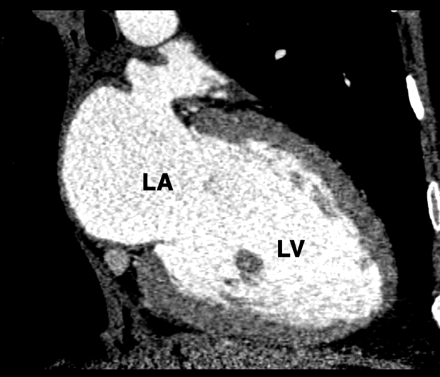 71
Άξονες της καρδιάς 2/5
long-axis four-chamber view.
Κατά μήκος της ανατομικής δομής.
Βασικός άξονας.
Το επίπεδο της τομής περνά από την κορυφή της καρδιάς και τη μιτροειδή βαλβίδα.
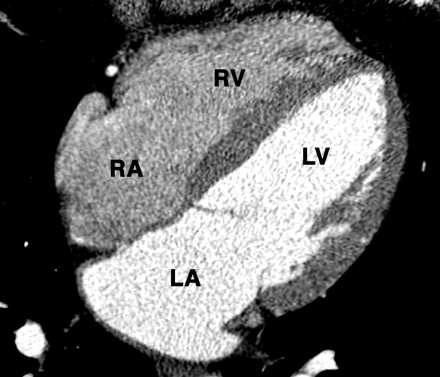 72
Άξονες της καρδιάς 3/5
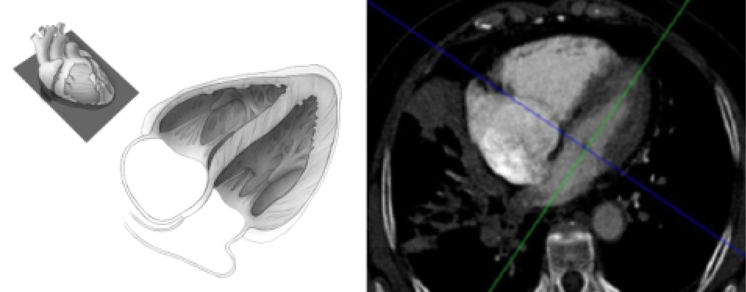 73
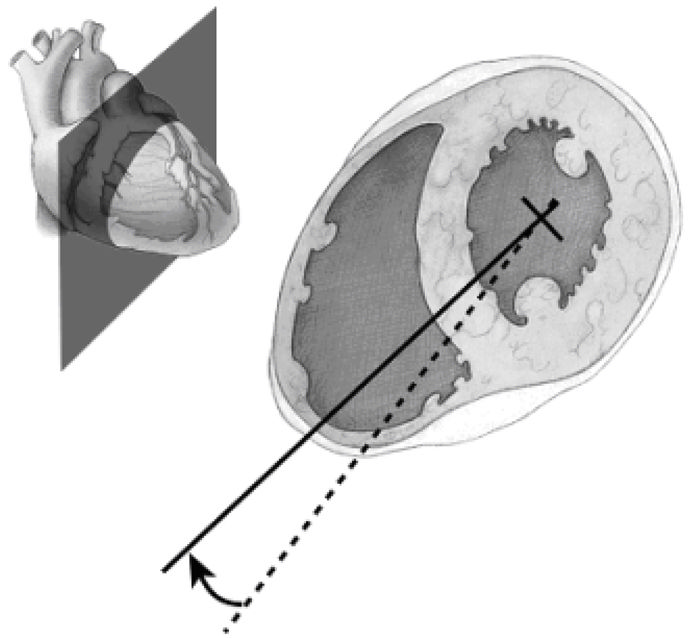 Άξονες της καρδιάς 4/5
short-axis view.
Κάθετα στην τομη 4 κοιλοτήτων.
Παράλληλα στην πορεία της μιτροειδούς.
Μελέτη αριστεράς κοιλίας.
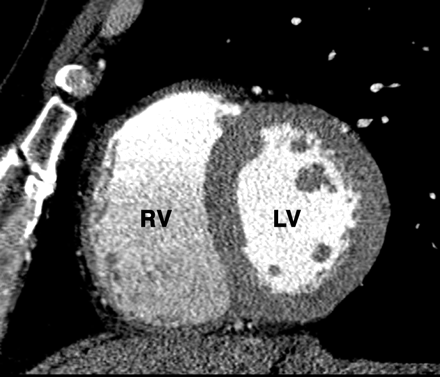 74
Διαστολή - Συστολή
Μαγνητική τομογραφία – Βραχύς άξονας
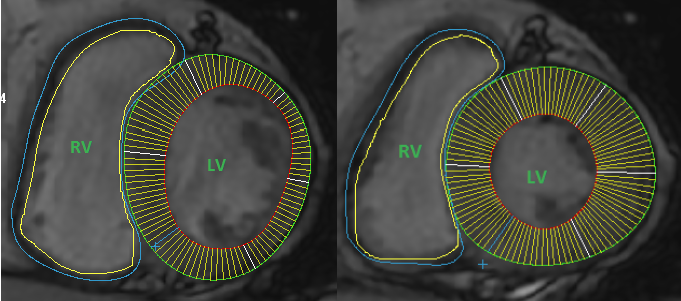 75
Άξονες της καρδιάς 5/5
long-axis three-chamber view.
Μελέτη μιτροειδούς βαλβίδας.
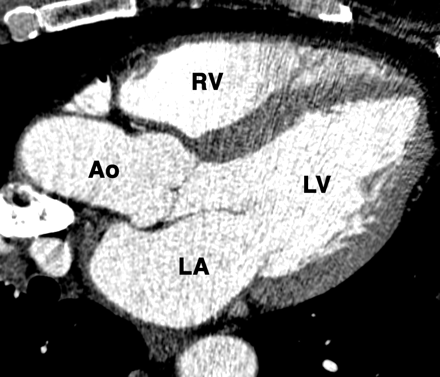 76
Βιβλιογραφία
med-ed.virginia.edu
77
Τέλος Ενότητας
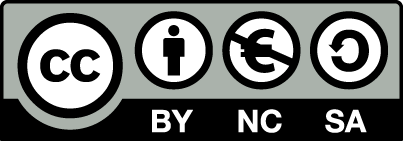 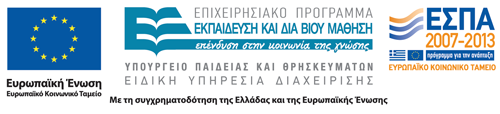 Σημειώματα
Σημείωμα Αναφοράς
Copyright Τεχνολογικό Εκπαιδευτικό Ίδρυμα Αθήνας, Γεωργία Οικονόμου 2014. Γεωργία Οικονόμου. «Τομογραφική Απεικονιστική Ανατομική. Ενότητα 4: Τομογραφική ανατομική θώρακα». Έκδοση: 1.0. Αθήνα 2014. Διαθέσιμο από τη δικτυακή διεύθυνση: ocp.teiath.gr.
Σημείωμα Αδειοδότησης
Το παρόν υλικό διατίθεται με τους όρους της άδειας χρήσης Creative Commons Αναφορά, Μη Εμπορική Χρήση Παρόμοια Διανομή 4.0 [1] ή μεταγενέστερη, Διεθνής Έκδοση.   Εξαιρούνται τα αυτοτελή έργα τρίτων π.χ. φωτογραφίες, διαγράμματα κ.λ.π., τα οποία εμπεριέχονται σε αυτό. Οι όροι χρήσης των έργων τρίτων επεξηγούνται στη διαφάνεια  «Επεξήγηση όρων χρήσης έργων τρίτων». 
Τα έργα για τα οποία έχει ζητηθεί και δοθεί άδεια  αναφέρονται στο «Σημείωμα  Χρήσης Έργων Τρίτων».
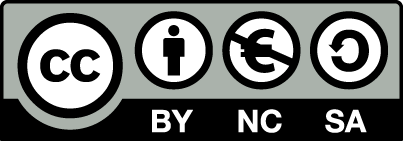 [1] http://creativecommons.org/licenses/by-nc-sa/4.0/ 
Ως Μη Εμπορική ορίζεται η χρήση:
που δεν περιλαμβάνει άμεσο ή έμμεσο οικονομικό όφελος από την χρήση του έργου, για το διανομέα του έργου και αδειοδόχο
που δεν περιλαμβάνει οικονομική συναλλαγή ως προϋπόθεση για τη χρήση ή πρόσβαση στο έργο
που δεν προσπορίζει στο διανομέα του έργου και αδειοδόχο έμμεσο οικονομικό όφελος (π.χ. διαφημίσεις) από την προβολή του έργου σε διαδικτυακό τόπο
Ο δικαιούχος μπορεί να παρέχει στον αδειοδόχο ξεχωριστή άδεια να χρησιμοποιεί το έργο για εμπορική χρήση, εφόσον αυτό του ζητηθεί.
Επεξήγηση όρων χρήσης έργων τρίτων
Δεν επιτρέπεται η επαναχρησιμοποίηση του έργου, παρά μόνο εάν ζητηθεί εκ νέου άδεια από το δημιουργό.
©
διαθέσιμο με άδεια CC-BY
Επιτρέπεται η επαναχρησιμοποίηση του έργου και η δημιουργία παραγώγων αυτού με απλή αναφορά του δημιουργού.
διαθέσιμο με άδεια CC-BY-SA
Επιτρέπεται η επαναχρησιμοποίηση του έργου με αναφορά του δημιουργού, και διάθεση του έργου ή του παράγωγου αυτού με την ίδια άδεια.
διαθέσιμο με άδεια CC-BY-ND
Επιτρέπεται η επαναχρησιμοποίηση του έργου με αναφορά του δημιουργού. 
Δεν επιτρέπεται η δημιουργία παραγώγων του έργου.
διαθέσιμο με άδεια CC-BY-NC
Επιτρέπεται η επαναχρησιμοποίηση του έργου με αναφορά του δημιουργού. 
Δεν επιτρέπεται η εμπορική χρήση του έργου.
Επιτρέπεται η επαναχρησιμοποίηση του έργου με αναφορά του δημιουργού.
και διάθεση του έργου ή του παράγωγου αυτού με την ίδια άδεια
Δεν επιτρέπεται η εμπορική χρήση του έργου.
διαθέσιμο με άδεια CC-BY-NC-SA
διαθέσιμο με άδεια CC-BY-NC-ND
Επιτρέπεται η επαναχρησιμοποίηση του έργου με αναφορά του δημιουργού.
Δεν επιτρέπεται η εμπορική χρήση του έργου και η δημιουργία παραγώγων του.
διαθέσιμο με άδεια 
CC0 Public Domain
Επιτρέπεται η επαναχρησιμοποίηση του έργου, η δημιουργία παραγώγων αυτού και η εμπορική του χρήση, χωρίς αναφορά του δημιουργού.
Επιτρέπεται η επαναχρησιμοποίηση του έργου, η δημιουργία παραγώγων αυτού και η εμπορική του χρήση, χωρίς αναφορά του δημιουργού.
διαθέσιμο ως κοινό κτήμα
χωρίς σήμανση
Συνήθως δεν επιτρέπεται η επαναχρησιμοποίηση του έργου.
Διατήρηση Σημειωμάτων
Οποιαδήποτε αναπαραγωγή ή διασκευή του υλικού θα πρέπει να συμπεριλαμβάνει:
το Σημείωμα Αναφοράς
το Σημείωμα Αδειοδότησης
τη δήλωση Διατήρησης Σημειωμάτων
το Σημείωμα Χρήσης Έργων Τρίτων (εφόσον υπάρχει)
μαζί με τους συνοδευόμενους υπερσυνδέσμους.
Χρηματοδότηση
Το παρόν εκπαιδευτικό υλικό έχει αναπτυχθεί στo πλαίσιo του εκπαιδευτικού έργου του διδάσκοντα.
Το έργο «Ανοικτά Ακαδημαϊκά Μαθήματα στο ΤΕΙ Αθηνών» έχει χρηματοδοτήσει μόνο την αναδιαμόρφωση του εκπαιδευτικού υλικού. 
Το έργο υλοποιείται στο πλαίσιο του Επιχειρησιακού Προγράμματος «Εκπαίδευση και Δια Βίου Μάθηση» και συγχρηματοδοτείται από την Ευρωπαϊκή Ένωση (Ευρωπαϊκό Κοινωνικό Ταμείο) και από εθνικούς πόρους.
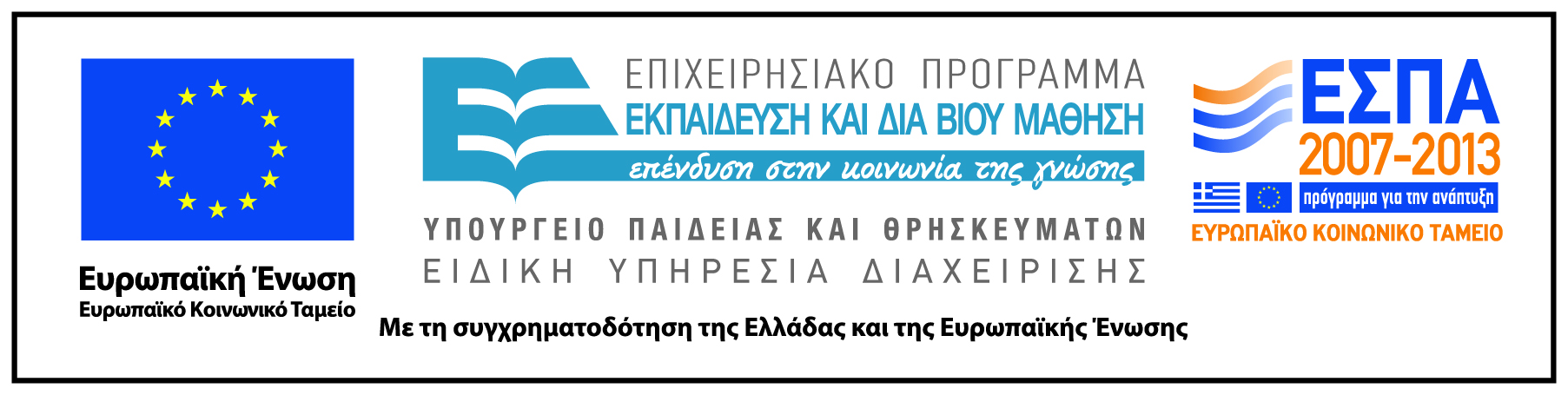